Общие подходы к определению функциональной грамотности учащихся  школы.
Выполнила: Петрова Татьяна Викторовна, учитель математики и информатики МБОУ «ЗСОШ с УИОП»
Функциональная грамотность и международный контекст развития исследований по функциональной грамотности.
Основные изменения в системе оценки образовательных достижений: отечественный и зарубежный опыт • К традиционной функции обратной связи добавляется функция ориентации системы образования на новые результаты. • Изменение целевых установок: от контроля и оценки качества образования к управлению и обеспечению качества образования. • Основной задачей оценки и критерием оценки выступают не овладение обязательным минимумом содержания, а овладение системой учебных действий с изучаемым учебным материалом: способность к решению учебно- познавательных и учебно-практических задач.
Понятие функциональной грамотности  • Термин «функциональная грамотность» введен ЮНЕСКО в 1957 году. • Функциональная грамотность понималась как «совокупность умений читать и писать для использования в повседневной жизни и удовлетворения житейских проблем». • Особенности понятия: – Направленность на решение бытовых проблем; – Основа – базовый уровень навыков чтения и письма – Цель – возможность решения стандартных стереотипных задач – Применялось в основном ко взрослому населению, которое нуждалось в формировании элементарной грамотности.
Определение функциональной грамотности А. А. Леонтьев: «Функционально грамотный человек — это человек, который способен использовать все постоянно приобретаемые в течение жизни знания, умения и навыки для решения максимально широкого диапазона жизненных задач в различных сферах человеческой деятельности, общения и социальных отношений» [Образовательная система «Школа 2100». Педагогика здравого смысла / под ред. А. А. Леонтьева. М.: Баласс, 2003. С. 35.].
Основные положения компетентностно-ориентированной оценки Положение 1: Три области для разработки содержания оценки: - действовать автономно и рефлексивно; - использовать различные средства интерактивно; - функционировать в социально гетерогенных группах. Положение 2: Ключевые компетентности многофункциональны, взаимозависимы и взаимосвязаны. Положение 3: Для оценки необходимы разнообразные методы, выходящие за рамки традиционных письменных тестов.
Предметная компетентность – способность решать проблемы, возникающие в окружающей действительности, средствами предмета • распознавать проблемы, возникающие в окружающей действительности, которые могут быть решены средствами данного предмета; • формулировать эти проблемы на языке данного предмета; • решать эти проблемы, используя предметные знания и методы; • анализировать использованные методы решения; • интерпретировать полученные результаты с учетом поставленной проблемы; формулировать и записывать окончательные результаты решения поставленной проблемы.
Международная программа по оценке образовательных достижений учащихся PISA (Programme for International Student Assessment) Основная цель: Оценка функциональной грамотности 15- летних учащихся в области математики, чтения и естествознания  Исследовательский вопрос: «Обладают ли учащиеся 15- летнего возраста, получившие обязательное общее образование, знаниями и умениями, необходимыми им для полноценного функционирования в современном обществе, т.е. для решения широкого диапазона задач в различных сферах человеческой деятельности, общения и социальных отношений?» Фокус: Выявление факторов, позволяющих объяснить различия в результатах стран  оценка качества и эффективности образования, равенства доступа к образованию
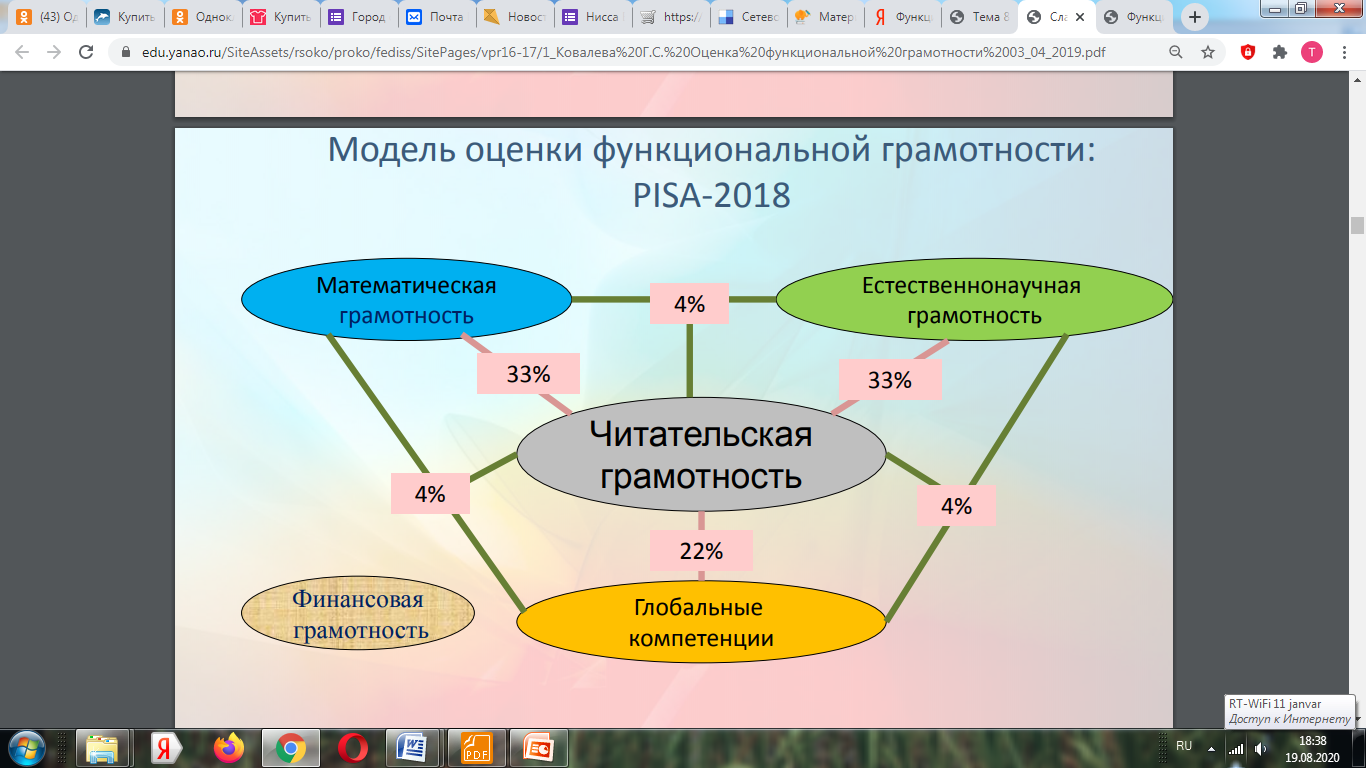 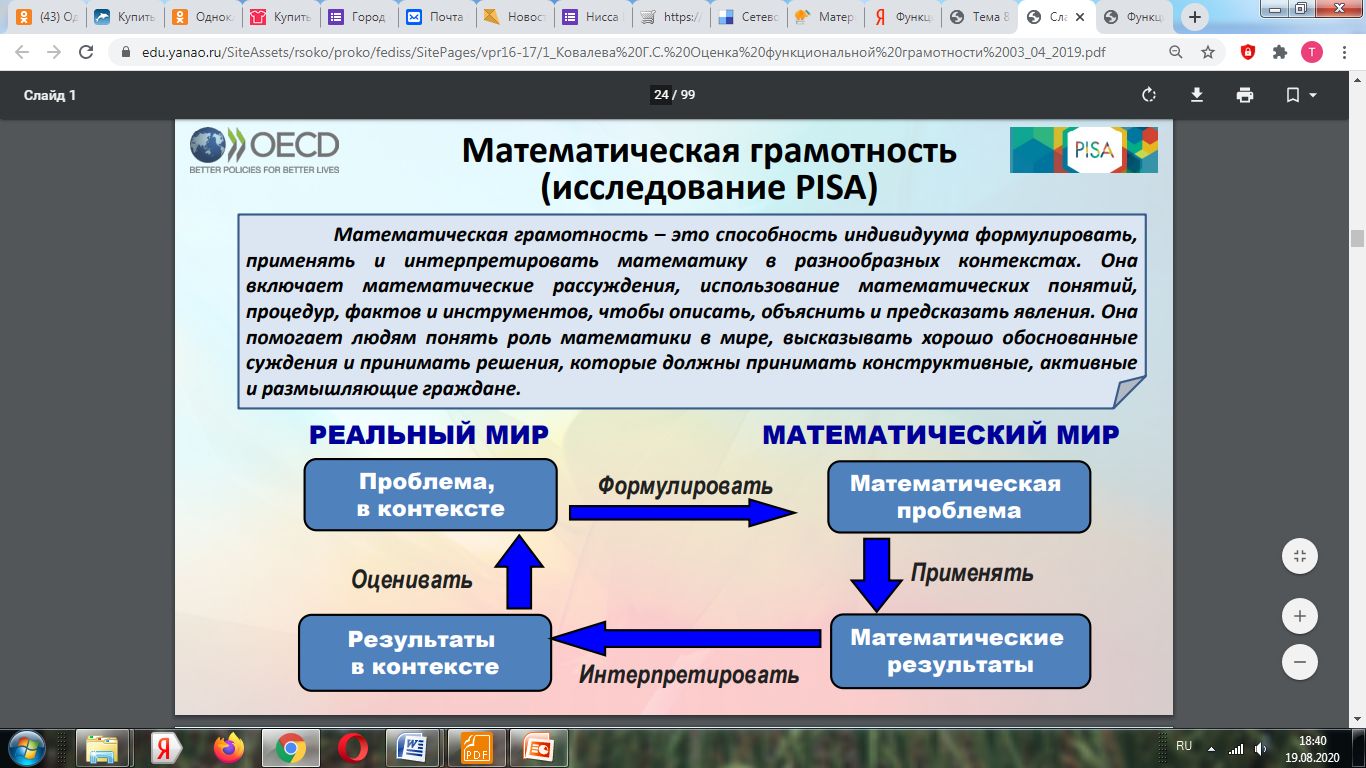 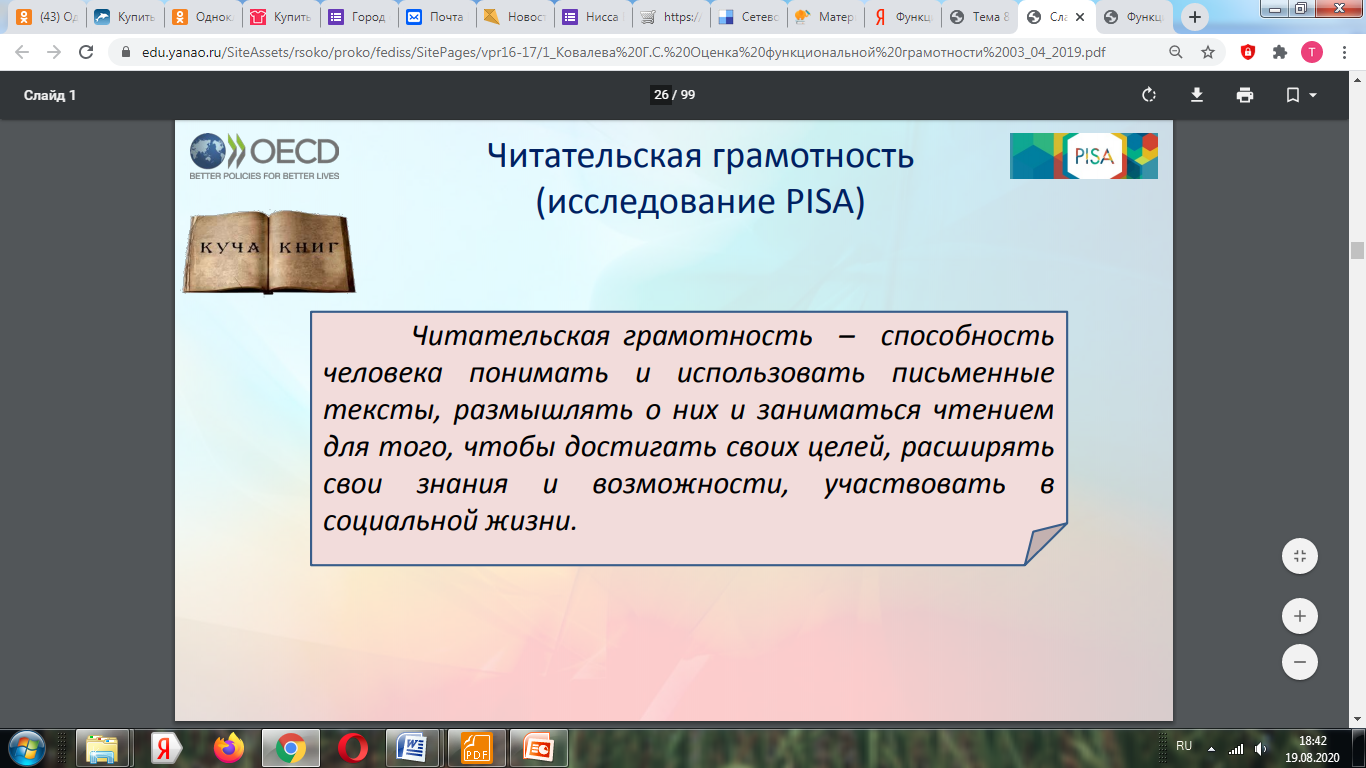 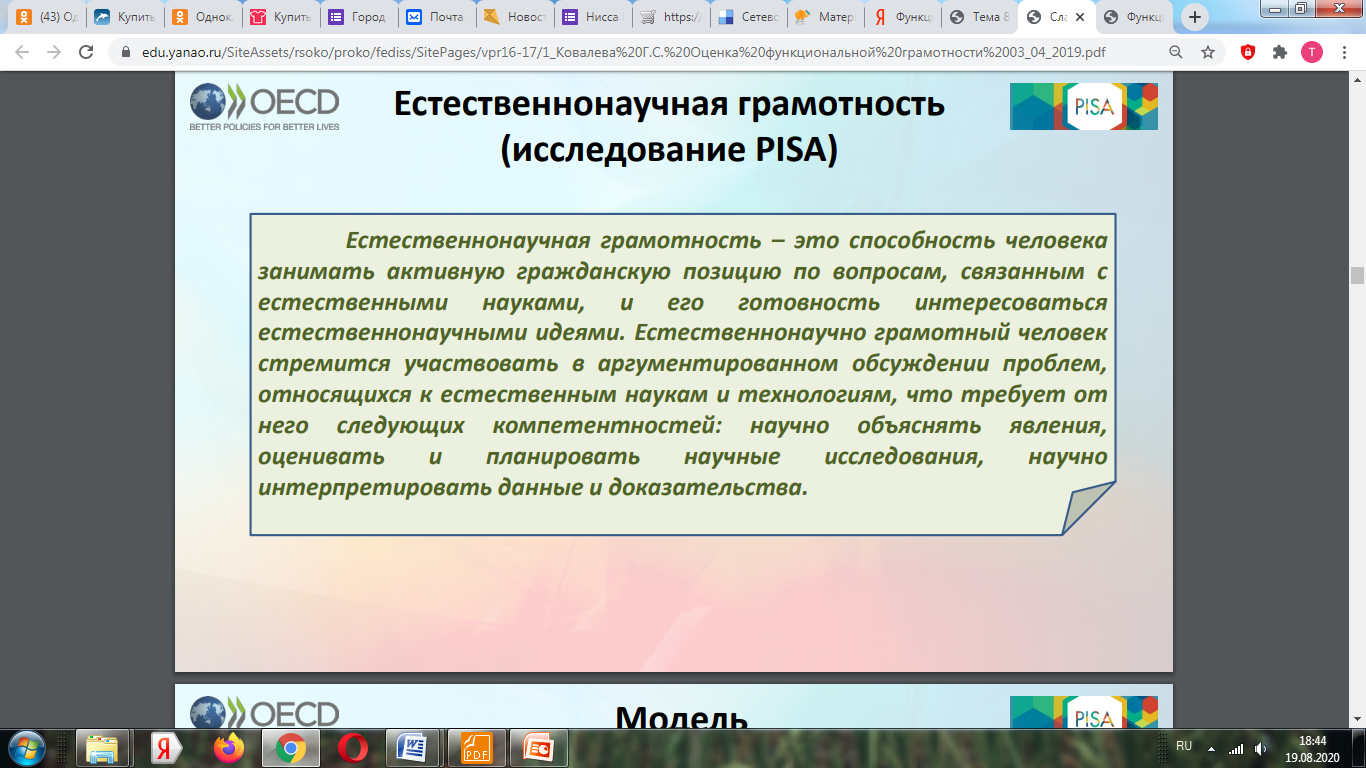 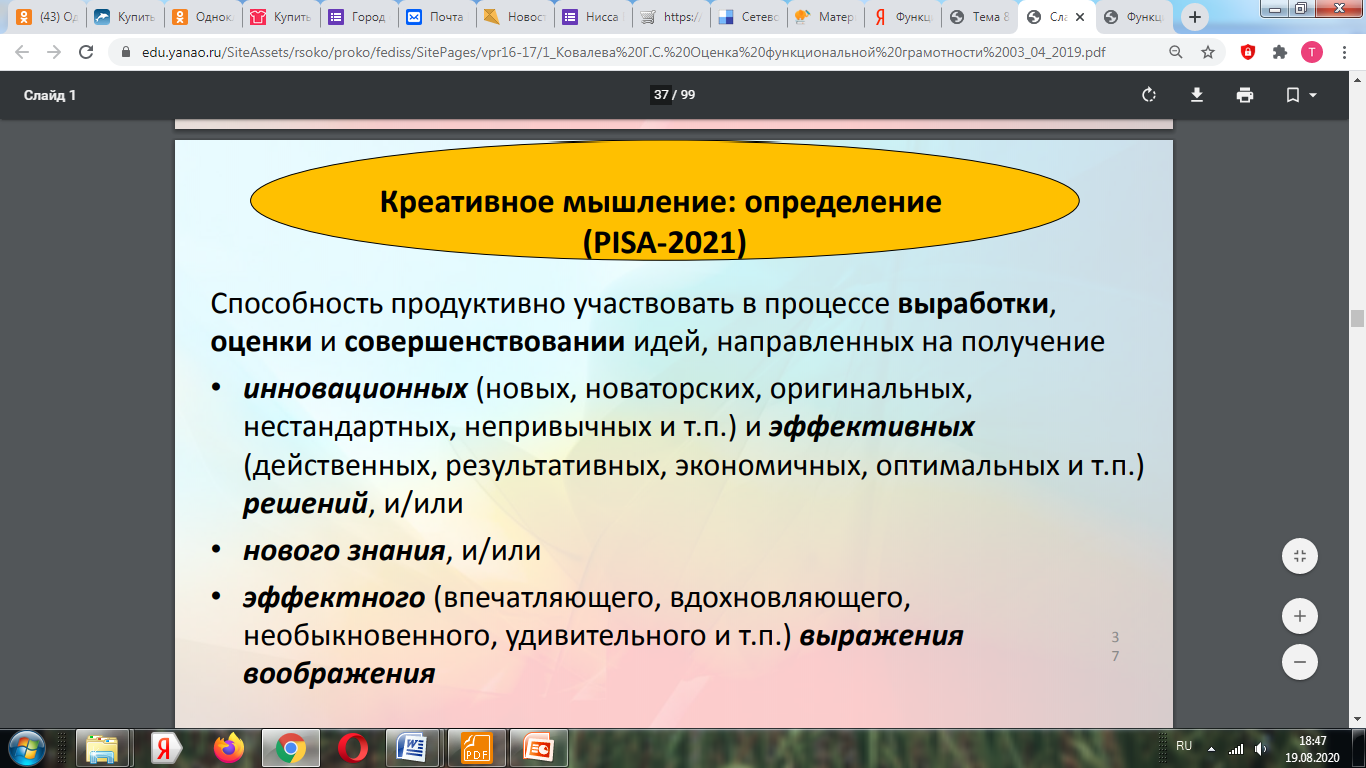 Основные направления формирования функциональной грамотности• Математическая грамотность • Читательская грамотность • Естественнонаучная грамотность • Глобальные компетенции • Финансовая грамотность • Креативное и критическое мышление
Общие рекомендации по поддержке мониторинга формирования функциональной грамотности • Подготовить рекомендации учителям математики, естественнонаучных и социально-гуманитарных дисциплин об основных подходах к оценке функциональной грамотности (читательской, математической и естественнонаучной и др.) • Разместить в открытом доступе примеры открытых заданий и ссылки на сайты организаций, на которых размещены информационные ресурсы исследования PISA (например, сайт Центра оценки качества образования ИСРО РАО или Московского центра качества образования) • Разработать сборники заданий для оценки функциональной грамотности • Обратить внимание учителей на нецелесообразность тренировки учащихся на выполнение отдельных типов заданий (проблема типичных заданий).